Título de conferencia
Nombre
Texto aquí:

Agregar más páginas respetando el estilo  y el tamaño de la plantilla enviada. 

Gracias!
Contacto:
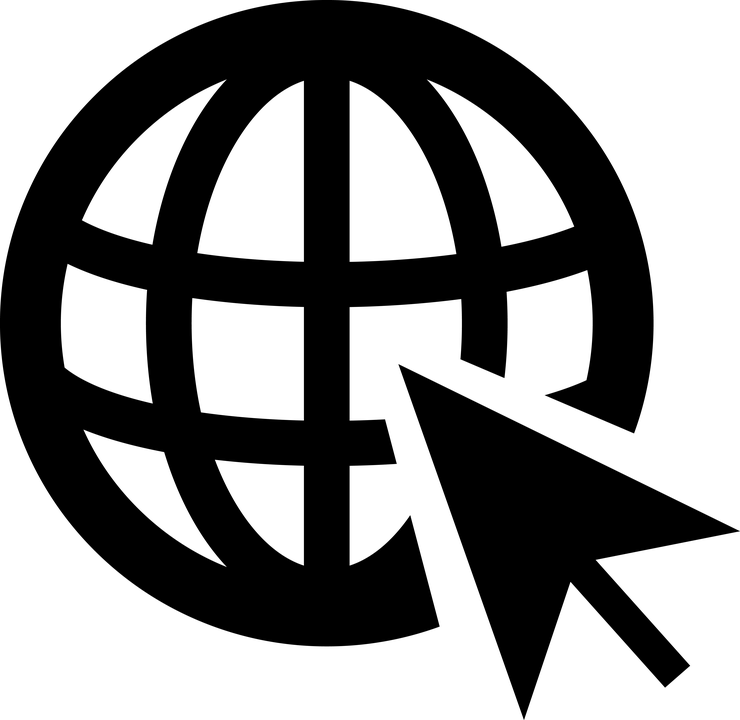 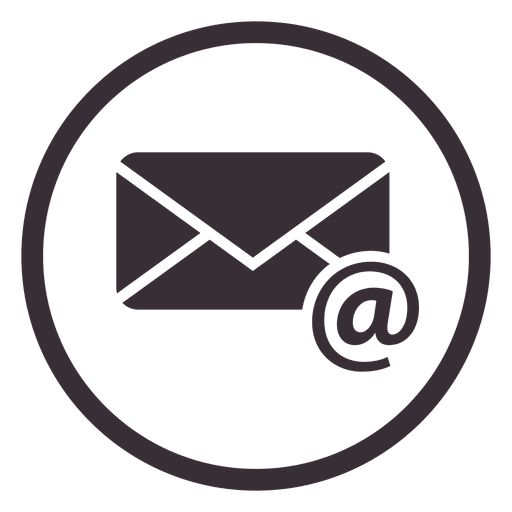 aquí
aquí
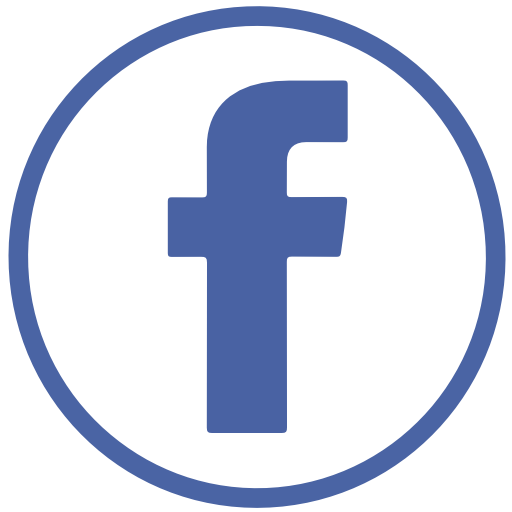 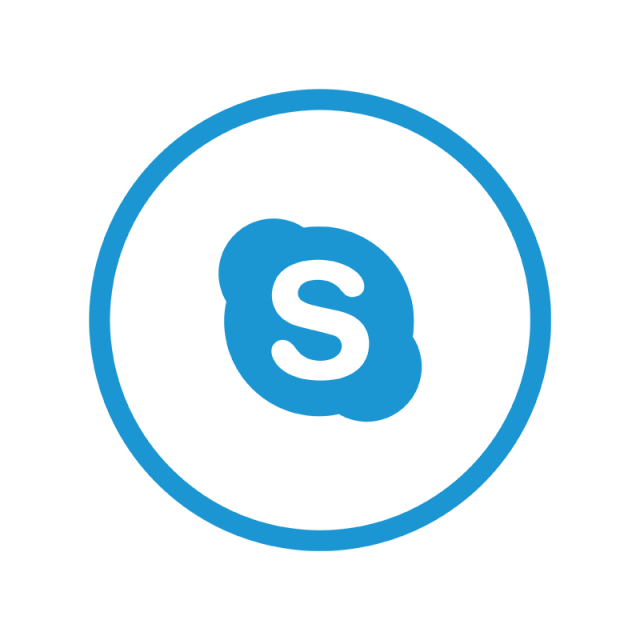 aquí
aquí
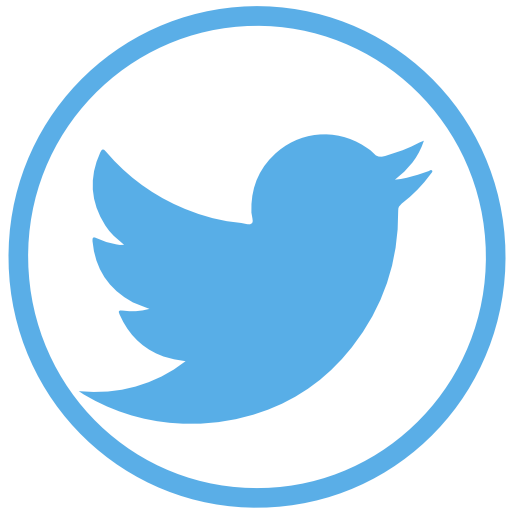 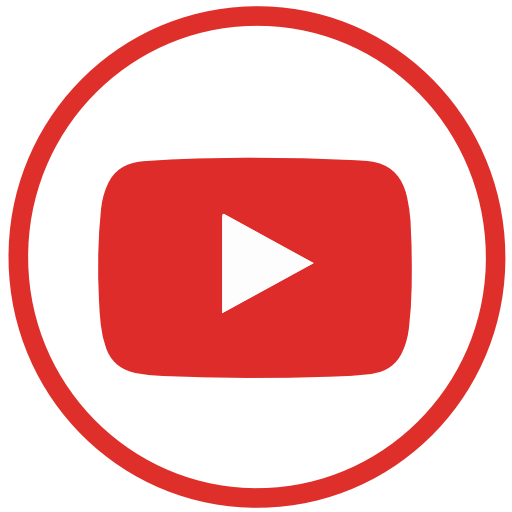 aquí
aquí
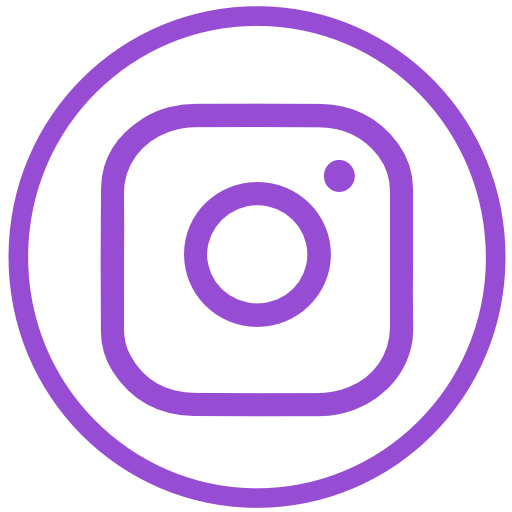 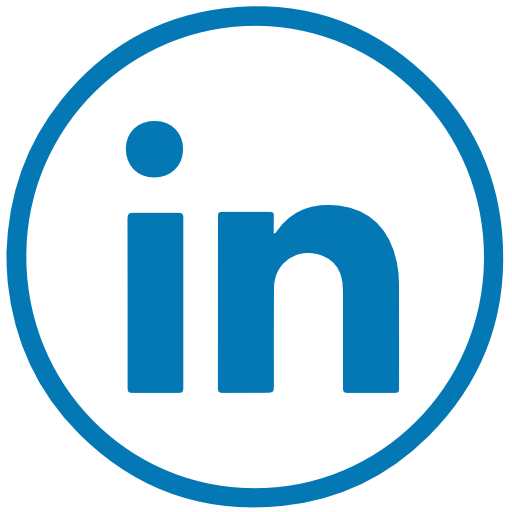 aquí
aquí